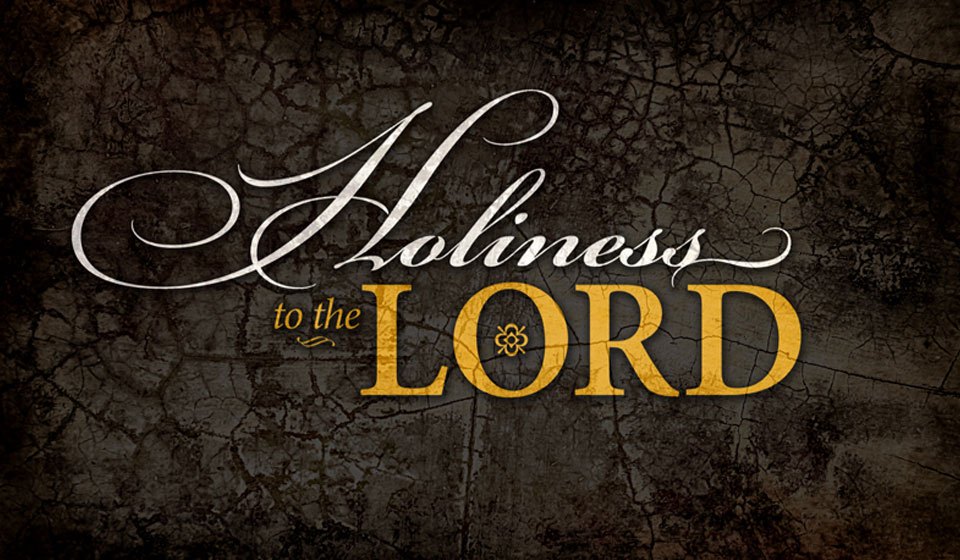 Holiness:Introduced in O.T.
Psalm 99
Psalm 99
1 The Lord reigns; let the peoples tremble! He dwells between the cherubim; let the earth be moved! 2 The Lord is great in Zion, and He is high above all the peoples. 3 Let them praise Your great and awesome name — He is holy. 4 The King’s strength also loves justice; You have established equity; You have executed justice and righteousness in Jacob. 5 Exalt the Lord our God, and worship at His footstool — He is holy. 6 Moses and Aaron were among His priests, and Samuel was among those who called upon His name; they called upon the Lord, and He answered them. 7 He spoke to them in the cloudy pillar; they kept His testimonies and the ordinance He gave them. 8 You answered them, O Lord our God; You were to them God-Who-Forgives, though You took vengeance on their deeds. 9 Exalt the Lord our God, and worship at His holy hill; for the Lord our God is holy.
Why Look at Holiness in O.T.?
Romans 15:4
Scriptures written "before" (O.T.) are for “our learning” (Christians)
1 Corinthians 10:11
Examples for “our admonition”
2 Timothy 3:14-17
Scripture considered is O.T.
Has bearing on our life in Christ
Principle: O.T. is our tutor (Gal. 3:24)
God Is Holiness Personified
Isaiah 5:16  God Who Is Holy
Psalm 89:18  Holy One of Israel
Same title is used repeated through the Psalms and Isaiah
Ezekiel 39:7  "My Holy Name"
To be made known & not profaned
Hab. 1:13  "Of  purer eyes than to behold evil"
Isaiah 6:3  "Holy, Holy, Holy is the Lord..."
Triune statement denotes absolute holiness
Principles of Holiness to God Applied
Some things were to be kept holy to God
Exod. 20:8  Sabbath to be kept holy to God
Exod. 28:2  Garments of priest kept holy (Exod. 39:30)
Exod. 40:9  Tabernacle to be anointed & seen as holy
Leviticus stresses need to be holy to God
Lev. 19:1-2  Whole congregation must be holy as God is
Lev. 20:6-8  Turning to another prostitutes self (v. 10-21)
Lev. 20:22-26  Keeping all the law = Being holy to God 
Ezekiel commanded a return to be holy to God
Ezek. 39:7  His judgments show holiness & need to return
Ezek. 36:16-31  Disobedience defiled Israel - need to change
God to be hallowed before their eyes
Purification to cleanse from filthiness 
New heart & new spirit made within them
Walk in God's statutes & keep His judgments & do them
Ezek. 39:25-29  Spiritual Israel to show forth God's holiness